Styret og komiteer i Trondhjem Rotary Klub 2020 - 2021
Fondsstyret
President- Siste President
- Kasserer
Historie-
komite
Finn Ola RaschJahn S. Hassel
Odd BardalPer OttesenJan Bendik HestadEivind Stende
President:		 Kjetil UtneInnkommende President:  Sissel Slettum BjerkeSiste president:	 Torbjørn SølsnesStyremedlemmer:	 Ahmet Karais, Roar Bardal, Knut Trosby,  Leif A Koren------------------------------------------------------------------------------------------------------------------
Kasserer:		 Astrid H Vik
Sekretær:		 Tore Krokstad                       Møter i styret uten stemmerett
Nominert president:
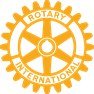 Omdømme og PRRoar Bardal (Styremedlem)Eivind StendeGeorg Heggelund
Kjetil Utne
Tore Krokstad
TRF og Prosjekter
Leif A Koren
(Styremedlem)Guttorm EilertsenKjell N LudvigsenNils HagforsKnut L Sandvik
Internasjonal 
Knut Trosby
(Styremedlem)Kari KjølleFinn Ola RaschGuttorm Eilertsen
Ketil Bø
Klubb-administrasjon
Sissel Slettum Bjerke
(Styremedlem)
Eivind StendeRagnar Larsen
Randi Bakken
Medlemskap og rekruttering
Ahmet Karais
(Styremedlem)Anne B BelboeKnut H LundJohn GjendemsjøHefeng Dong
Seremonimester
Knut H. Lund
Fest-komite
Randi Bakken 
Astrid Haugen VikErling DyrendahlRandi BakkenTore Krokstad
Programkomite
Ragnar LarsenGeorg HeggelundHarald Krogstad?Krzysztof OrleanskiJens Hovem
Valg -
komiteen
Innkommende President
President
Siste President
Revisor
Eva Skaar